P-CNN: Part-Based Convolutional Neural Networks for Fine-Grained Visual Categorization
Intelligent Information Processing Lab
추우찬
Paper
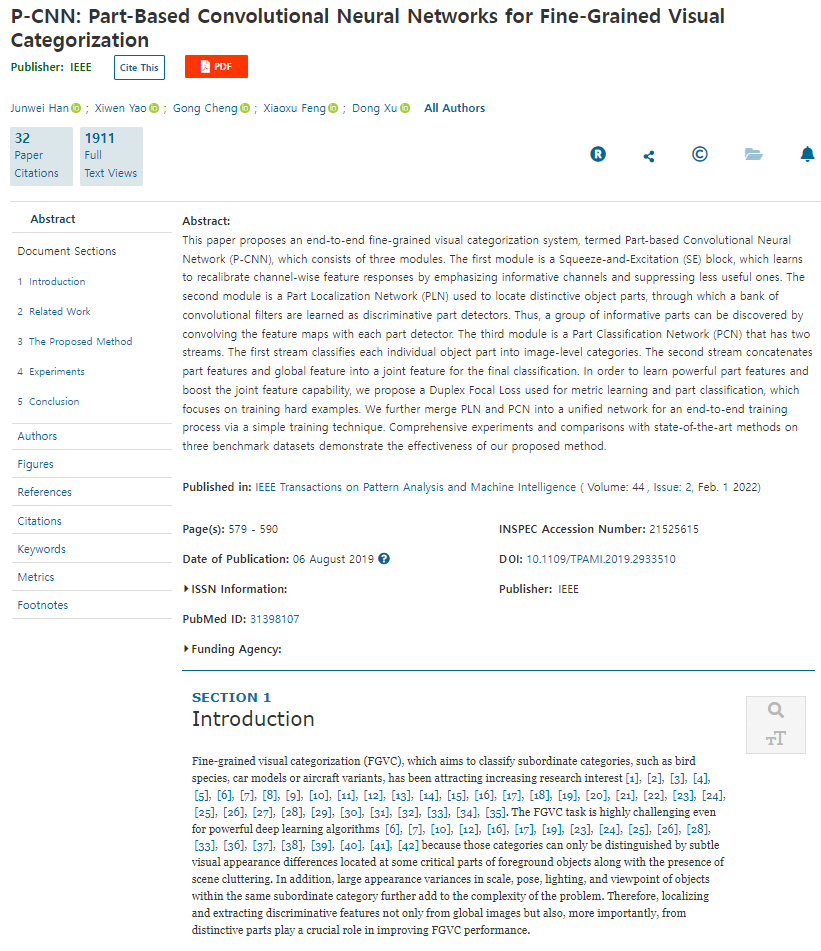 Title : P-CNN: Part-Based Convolutional Neural Networks for Fine-Grained Visual Categorization

Author : Junwei Han, Xiwen Yao, Gong Cheng, Xiaoxu Feng, Dong Xu

Year : 2019

Citation : 67

Doi : https://doi.org/10.1109/TPAMI.2019.2933510

세개의 모델을 포함한 Part-based CNN이라는 End-to-end FGVC를 제안한다.
Introduction
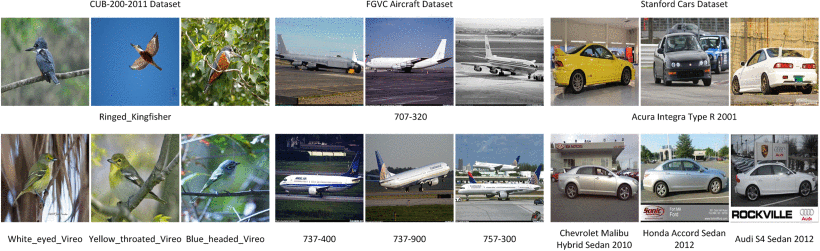 하위 범주를 분류하는 FGVC(Fine-Grained Visual categorization)에 대한 연구가 활발히 진행되고 있다.
Introduction
FGVC를 위한 P-CNN(Part-based Convolutional Neural Network)를 제안함

이는 SE 블록, PLN, PCN 세가지 모듈로 구성되어 있음

feature recalibration을 위한 SE-block(Squeeze-and-Excitation)을 사용함

distinctive part localization을 위한 PLN(Part Localization Network)을 사용함

Image classifiation을 위한 PCN(Part Classification Network)을 사용함
Method
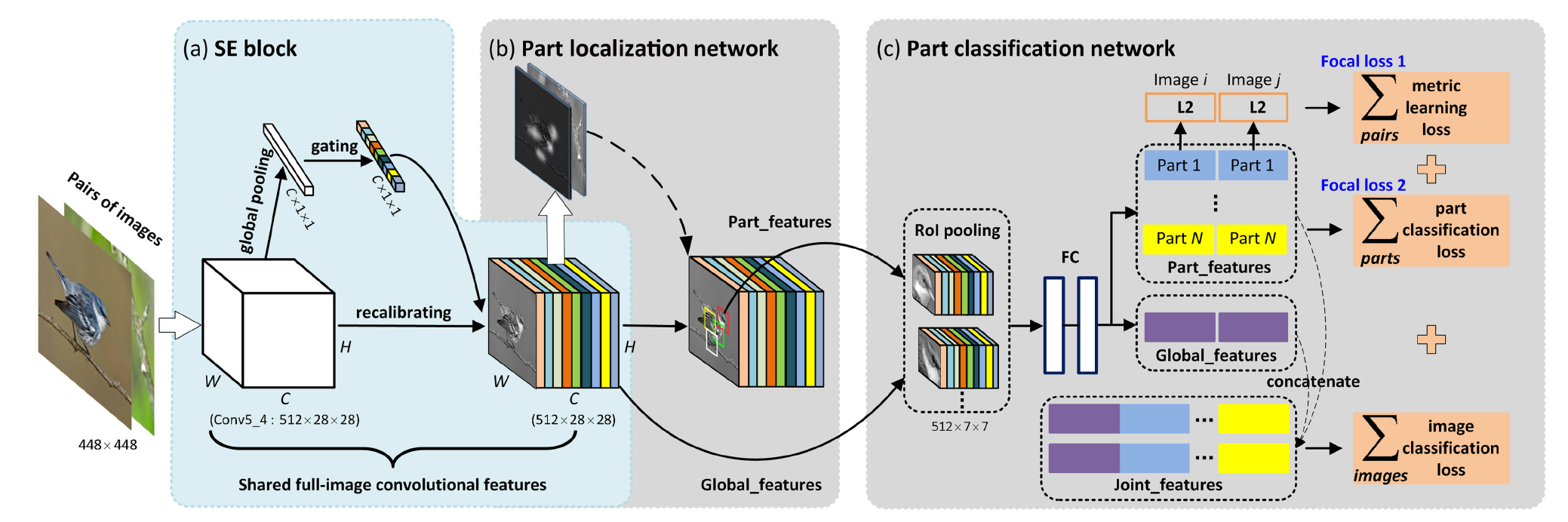 Method
Squeeze-and-Excitation (SE) Block
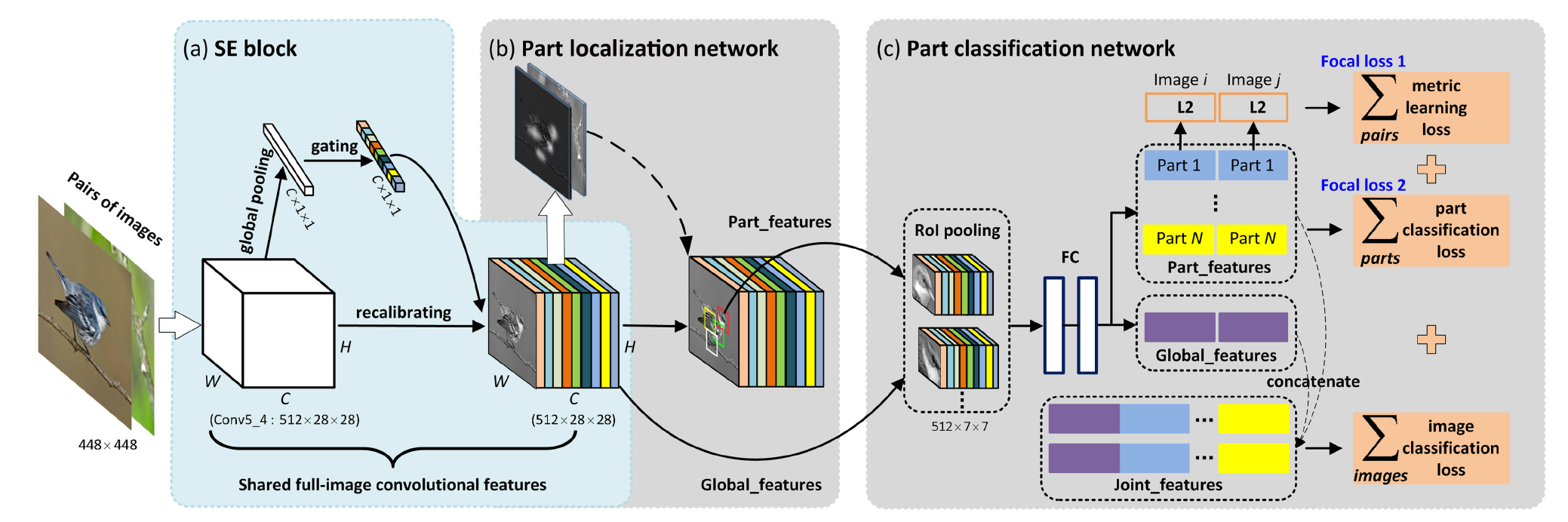 Method
PLN(Part Localization Network)

기존의 하나의 채널에서 다양한 정보를 추출하는 것이 어려웠던 한계를 극복한 방법

앞서 언급한 SE-Block을 포함한 pooling layer을 이용하여 Feature map을 얻음

Feature map을 컨볼루션 함으로써 part response map을 얻을 수 있음

전체 response map에서 최대값이 있는 위치를 선택함으로써 특징점을 찾을 수 있음
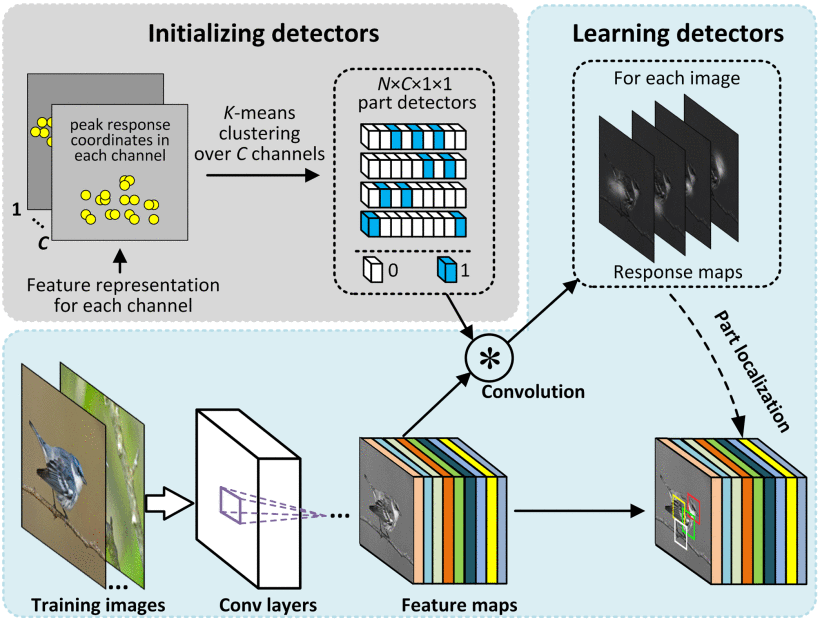 Method
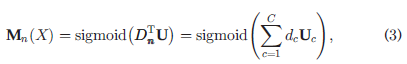 각 입력 이미지 X에 대한 n번째 C*1*1 part detector에 대한 Part based response map을 얻을 수 있음
[Speaker Notes: end-to-end(입력에서 출력까지 파이프라인 네트워크 없이 신경망으로 한 번에 처리)]
Method
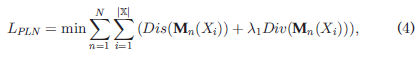 End-to-end 방식의 compact and discriminative part detector를 사용

이때의 loss functio은 response map에서 가볍고 다양성을 제한에 집중
[Speaker Notes: end-to-end(입력에서 출력까지 파이프라인 네트워크 없이 신경망으로 한 번에 처리)]
Method
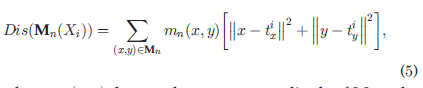 Compact distribution을 증가시키기 위한 거리측정 함수
[Speaker Notes: end-to-end(입력에서 출력까지 파이프라인 네트워크 없이 신경망으로 한 번에 처리)]
Method
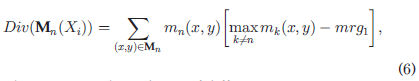 다른 response map에서의 diverse response distribution을 도와주는 다양성 함수
[Speaker Notes: end-to-end(입력에서 출력까지 파이프라인 네트워크 없이 신경망으로 한 번에 처리)]
Method
Part Classification Network (PCN)
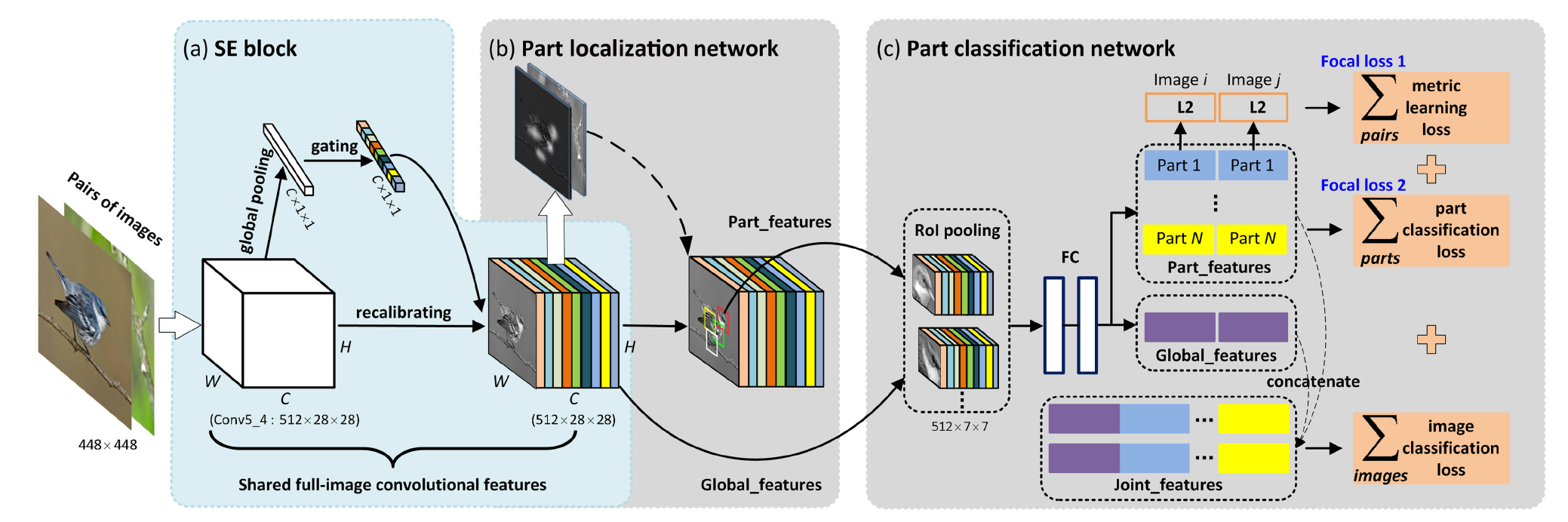 Experiments
FGVC 방법을 평가하는데 쓰이는 Caltech-UCSD Birds(CUB-200-2011), FGVC-Aircraft, Stanford Cars 데이터 세트 사용

Top-1 Accuracy(Softmax의 output에서 가장 높은 수치를 가지는 값이 정답인 경우에 대한 지표)로 정확도를 표현
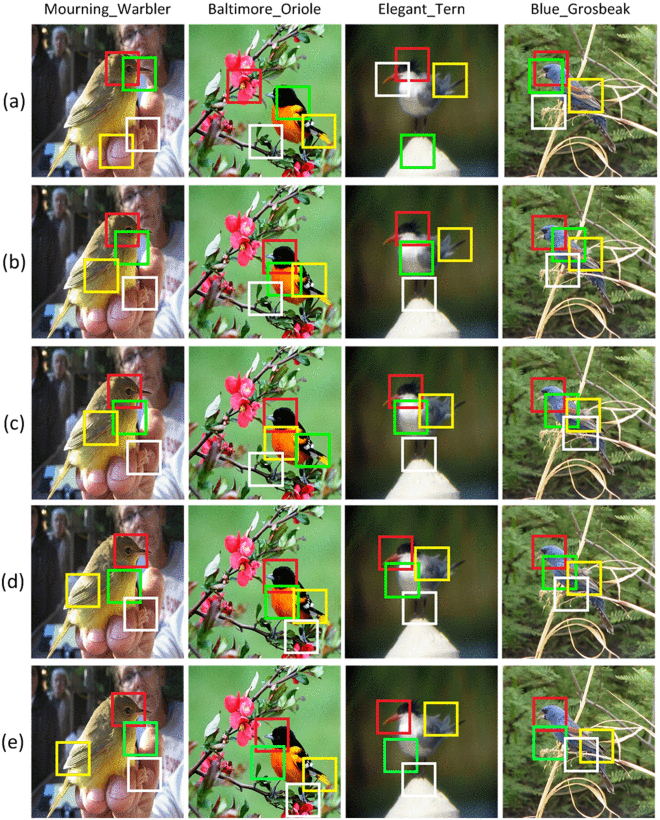 Result
A: SE block을 사용하기 전 초기 channel clustering 

B: SE block을 사용 후 초기 channel clustering

C: PLN을 학습한 중간 단계

D: PLN과 PCN 모두 학습한 최종 단계

E: MA-CNN을 학습한 최종 단계
Result
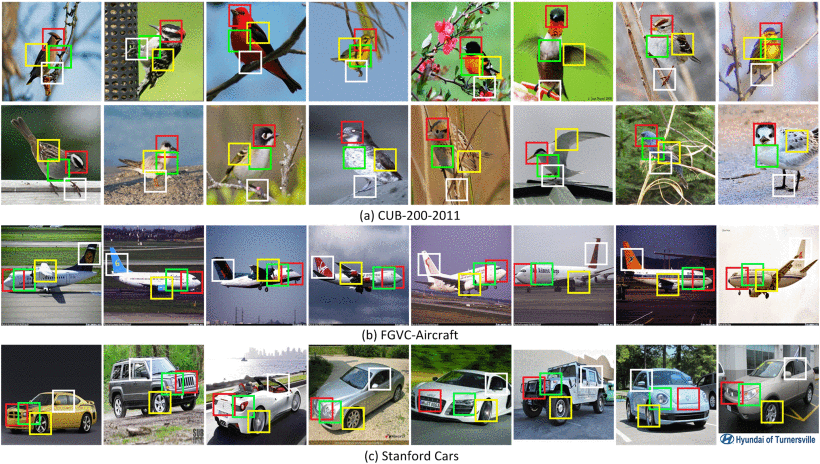 Result
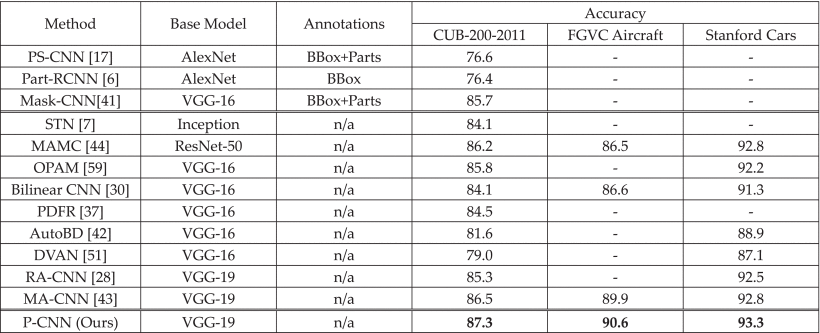 Result
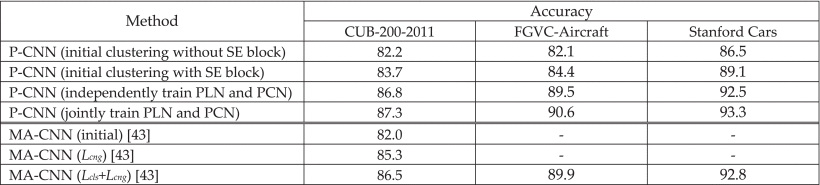